Мы создали инклюзивную команду «Солнцепек», в которой объединились ребята из студии «Солнышко» и клуба «Четруша» – они научат сердцем слушать. 3-я часть наших проектов:1) Детский клуб юных «кулибиных» «Четруша» при Музее истории трактора, сотрудничество с Детским Технопароком «Кванториум» (направление – техническое творчество, популяризация Концерна Тракторные заводы, Музея истории трактора);2) Патриотическое направление – помощь ветеранам войны и труда; ролики, посвященные Великой Победе.
Руководитель: Людмила Квасникова - организатор акций, приведенных в презентации 
(с привлечением и при поддержке Музея истории трактора, АО «Промтрактор», Медиа-центра «Куча мала!», фондов «Доброе дело», «Мы за право на жизнь» (ранее – «Право на жизнь»), им. Ани Чижовой, «Время помогать» и др.) г. Чебоксары, 2016-04.2020 гг., планы на 2020 г.
1. Детский клуб "Четруша« (направление – юные кулибины)
Для детей, увлеченных историей машиностроения и тракторостроения, в частности (объединились в клуб «Четруша» (Четра, а Четруша – нежно, с гордостью звучит всегда, Чебоксарский – ЧЕ, конечно, Трактор – означает ТРА.) занимаются по особой программе для школьников, в соответствии с которой регулярно проводятся занятия.
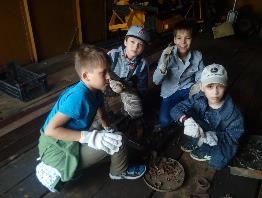 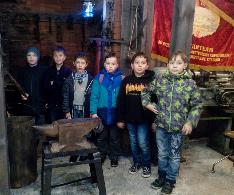 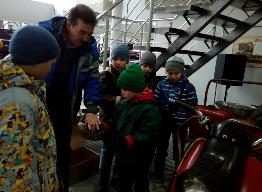 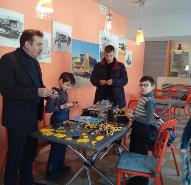 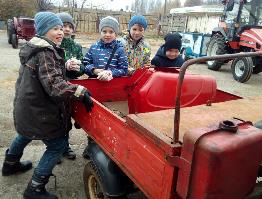 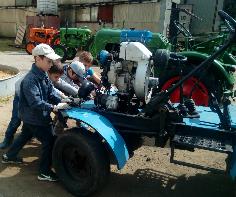 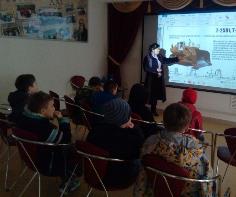 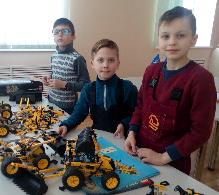 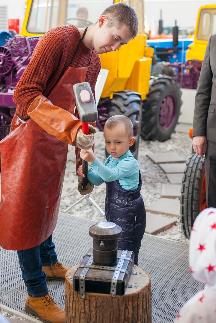 Детский клуб «Четруша». Дети занимаются изучением техники, 
сборкой-разборкой тракторов, реставрацией, восстановлением машин.
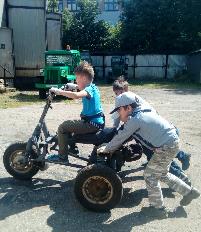 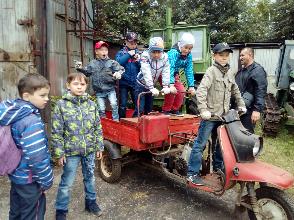 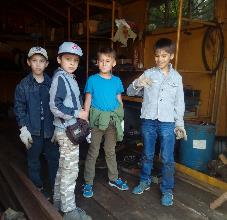 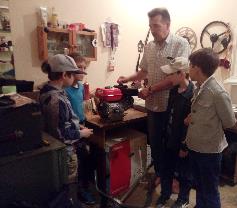 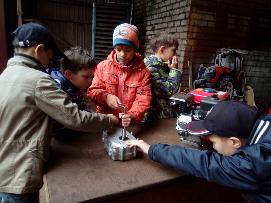 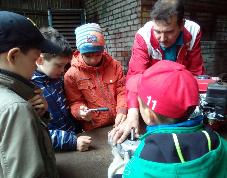 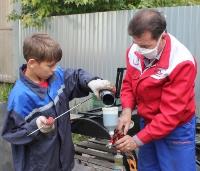 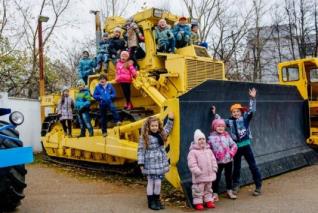 Реализация программы "Живые уроки"
В Музее большая работа уделяется техническому творчеству, профессиональному воспитанию молодых людей. Предусмотрены льготные входные билеты для студентов и школьников, на базе экспозиции реализуется программа «Живые уроки», в которой участвуют Четруши.
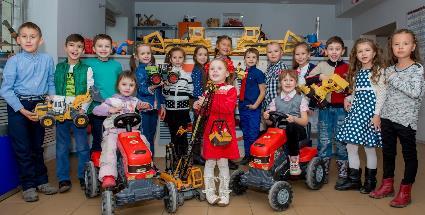 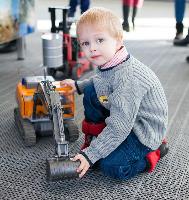 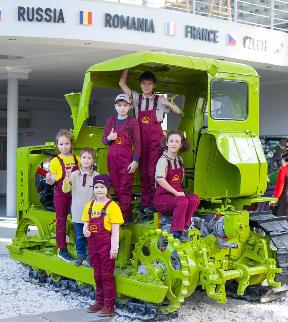 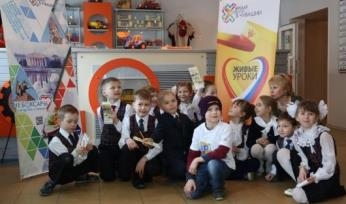 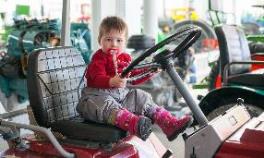 Экскурсии
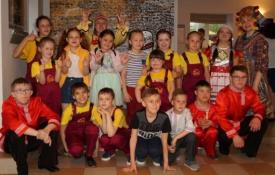 Представители клуба «Четруша» проводят экскурсии по экспозициям в рамках различны мероприятий, популяризирующих рабочие профессии, предприятия КТЗ – с Общероссийским народным фронтом, для детей из неблагополучных семей и др.
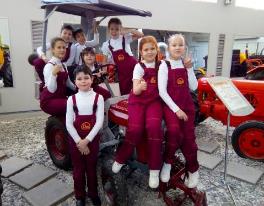 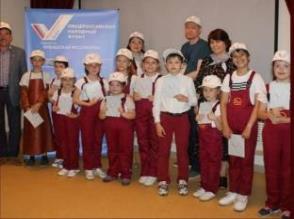 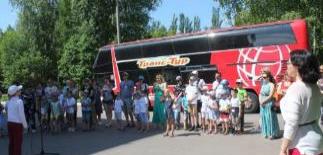 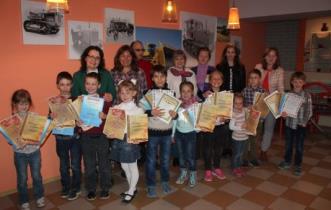 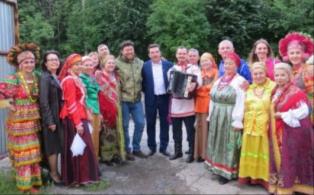 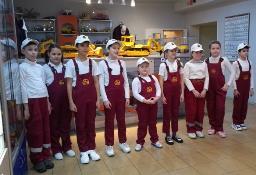 Сотрудничество с Технопарком «Кванториум»
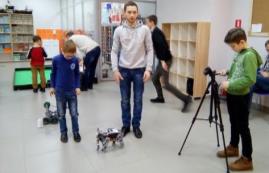 1) Занятия детей с ОВЗ в Кванториуме. 2) Участие в Фестивалях и Олимпиадах от Технопарка. 3) Популяризация рабочие профессии и предприятий КТЗ через совместные мероприятия с Музеем истории трактора и Промтрактором.
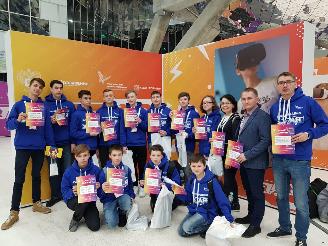 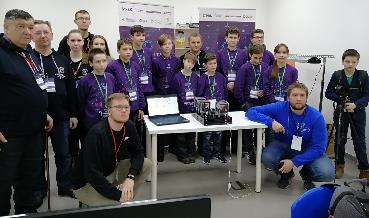 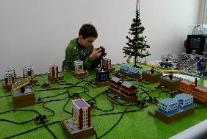 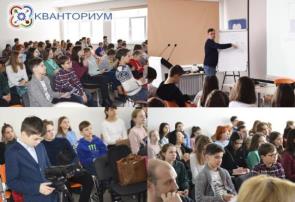 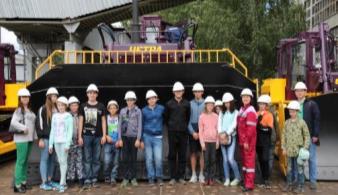 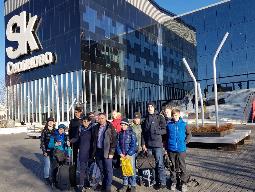 Участие в городских, республиканских мероприятиях от 
Концерна «Тракторные заводы»
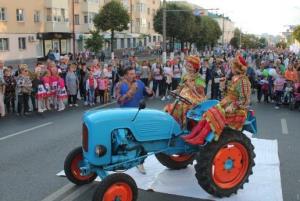 Представители клуба «Четруша» участвуют в мероприятиях г. Чебоксары, ЧР, за ее пределами с целью популяризации рабочие профессии и предприятий Концерна, ее продукции.
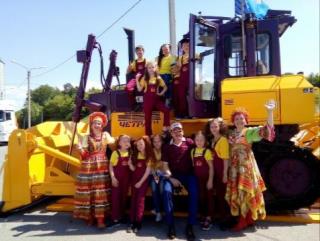 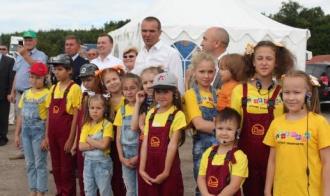 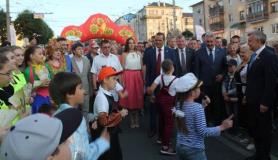 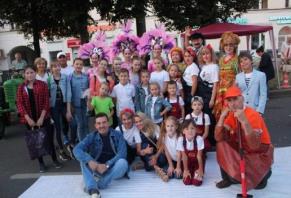 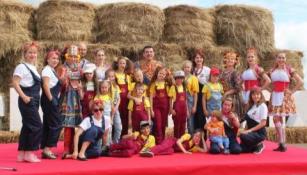 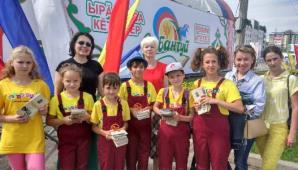 Участие в городских, республиканских мероприятиях от Концерна «Тракторные заводы»
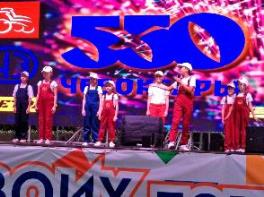 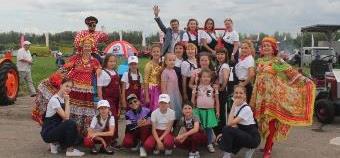 Представители клуба «Четруша» участвуют в мероприятиях г. Чебоксары, ЧР, за ее пределами с целью популяризации рабочие профессии и предприятий Концерна, ее продукции.
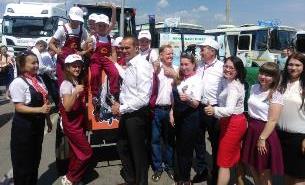 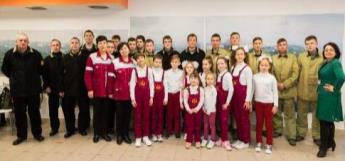 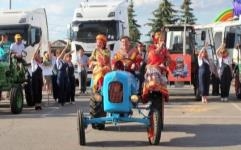 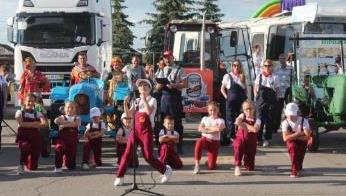 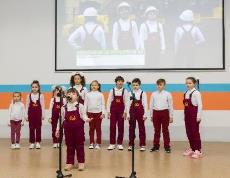 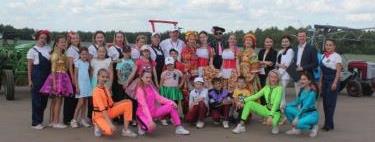 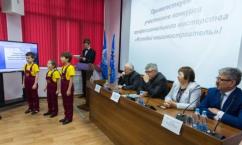 Участие в мероприятиях Промтрактора 
и Музея истории трактора
Представители клуба «Четруша» участвуют в мероприятиях Промтрактора, Музея истории трактора с целью популяризации рабочие профессии и предприятий тяжелого машиностроения
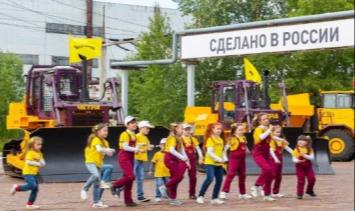 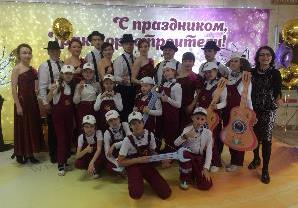 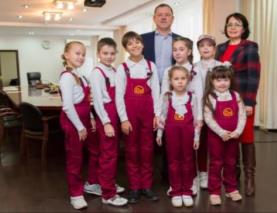 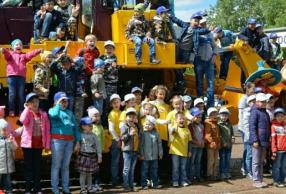 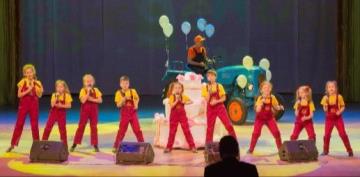 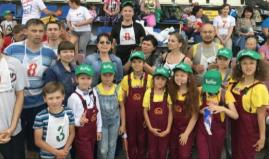 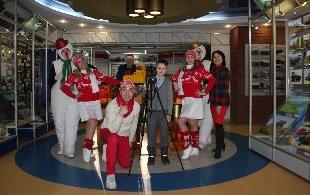 Участие в мероприятиях Промтрактора 
и Музея истории трактора
Представители клуба «Четруша» участвуют в мероприятиях Промтрактора, Музея истории трактора с целью популяризации рабочие профессии и предприятий тяжелого машиностроения
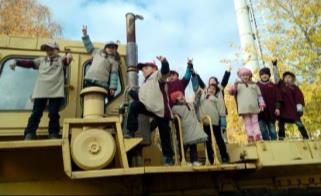 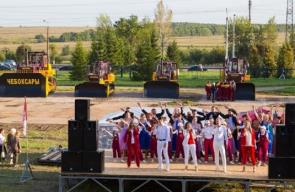 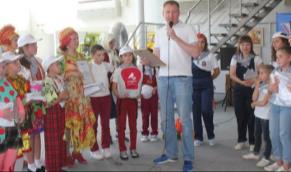 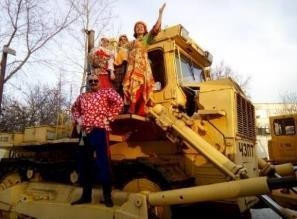 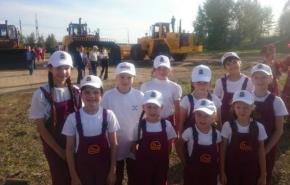 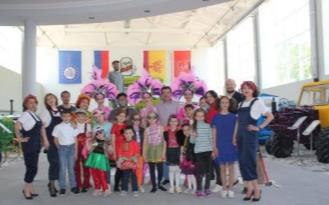 План на 1 пол. 2020г.
Детский клуб "Четруша« (направление – юные кулибины)
11
Участие в мероприятиях с Национальной Телерадиокомпанией Чувашии
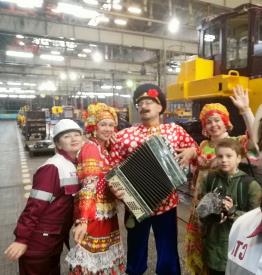 Представители клуба «Четруша» - инициаторы и организаторы съемок на НацТВ и Таван Радио с целью популяризации Концерна «Тракторные заводы»
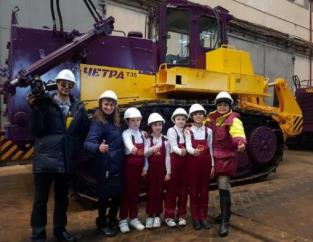 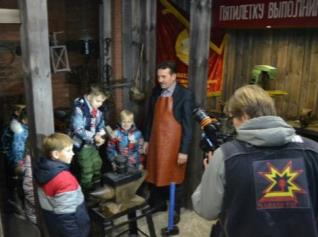 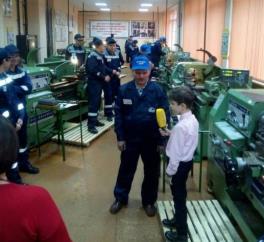 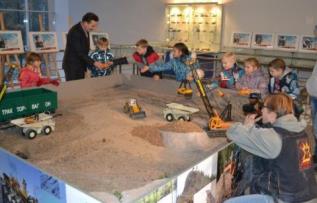 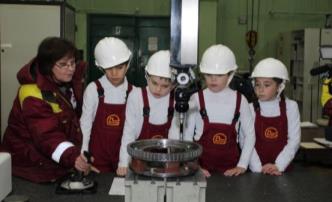 План на 1 пол. 2020г.
Участие в мероприятиях Промтрактора и Музея истории трактора
13
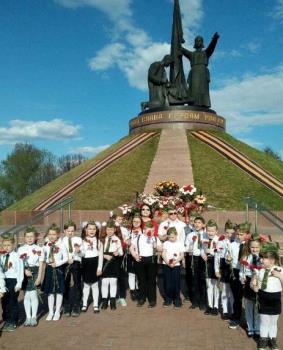 2. Патриотическое направление.
Помощь ветеранам войны и труда; ролики, посвященные Великой Победе.
В честь празднования годовщины Победы в Великой Отечественной войне мы снимаем патриотические ролики. В 2017 г. – ролик на песню «От Героев былых времен» (победитель конкурсов, транслировался на НацТВ), в 2018 г. – на песню «Журавли» (о детях-героях – совместно с «солнечными» детьми). В 2019 г. - 2 ролика о вкладе Чувашии в Великую Победу. В 2020 г. – о ветеранах Промтрактора и Агрегатного завода.
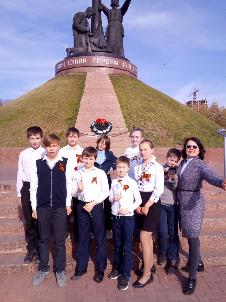 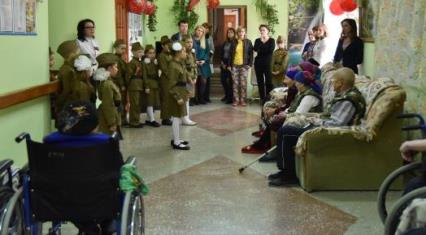 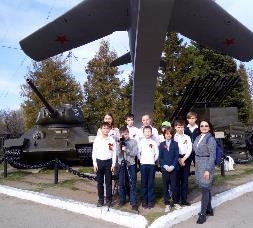 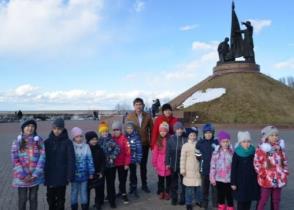 Реализованные в 2017, 2018, 2019 гг.:
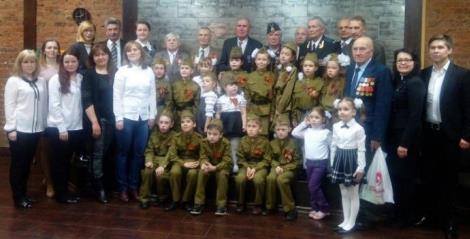 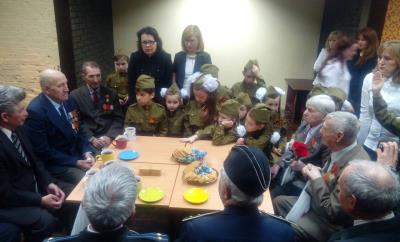 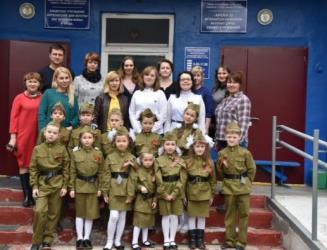 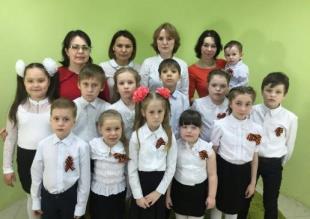 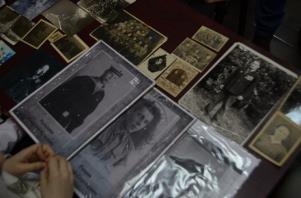 Поддержка ветеранов войны и труда. 
Празднование 75-тилетия Великой Победы.
Отчет за 01-04.2020
16
Реализовано_ Ветераны:
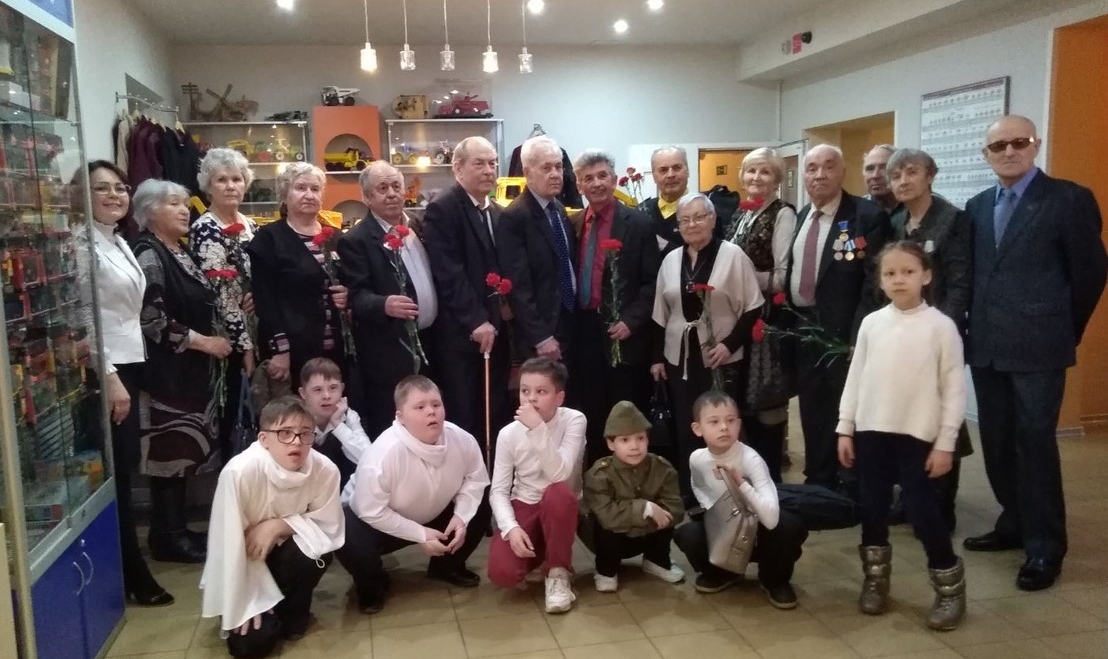 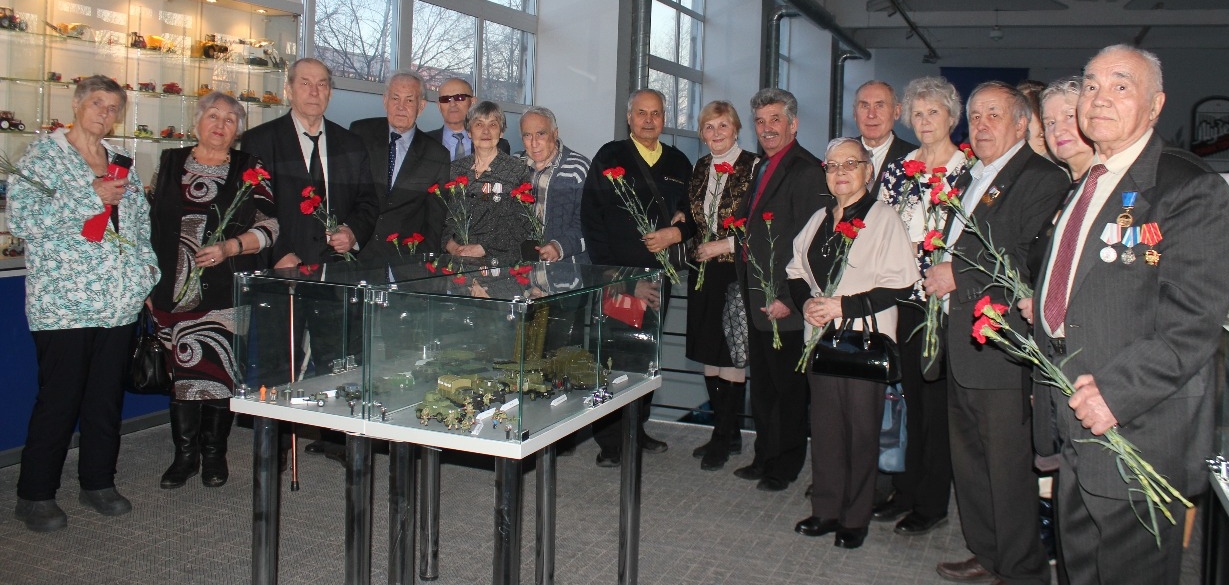 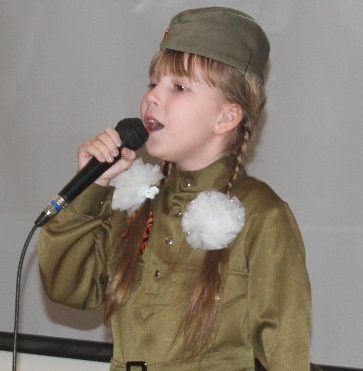 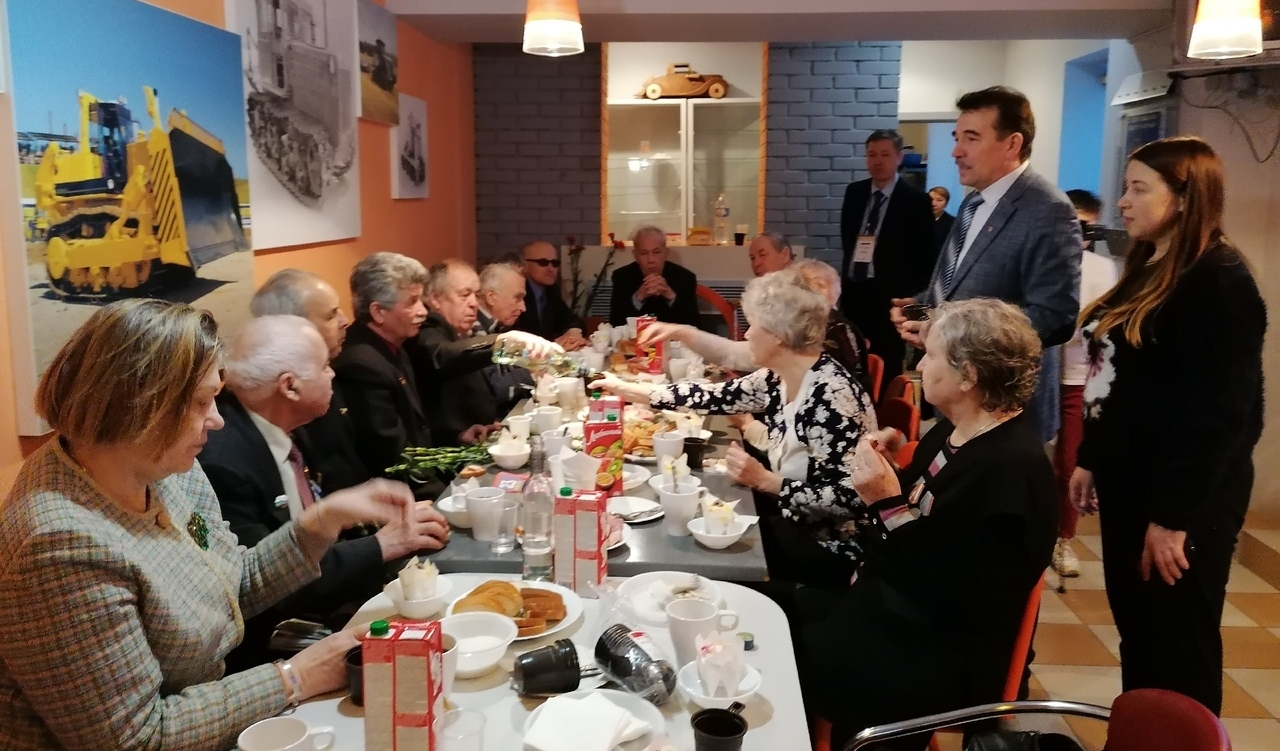 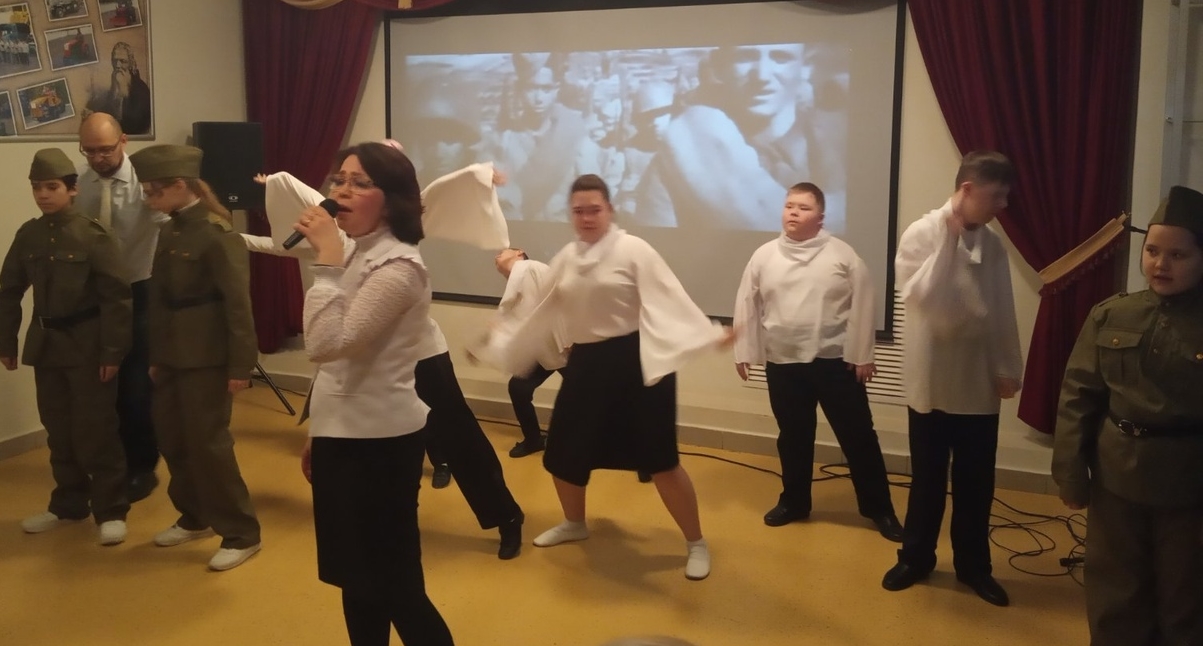 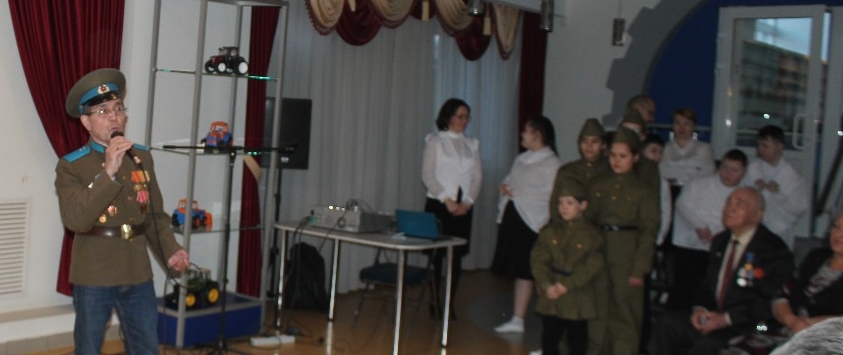 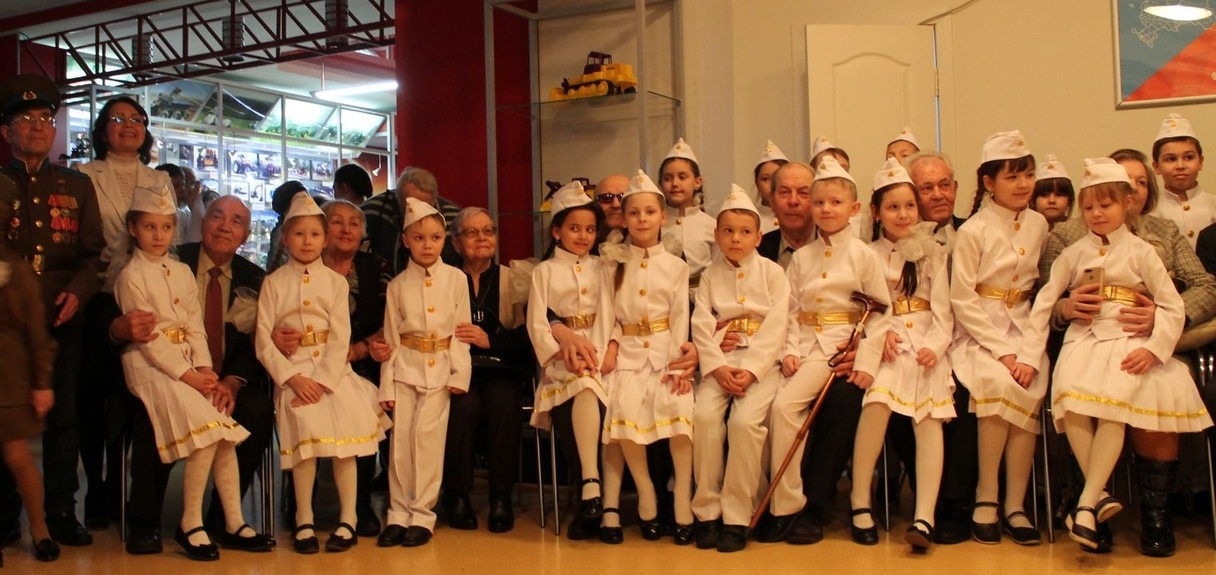 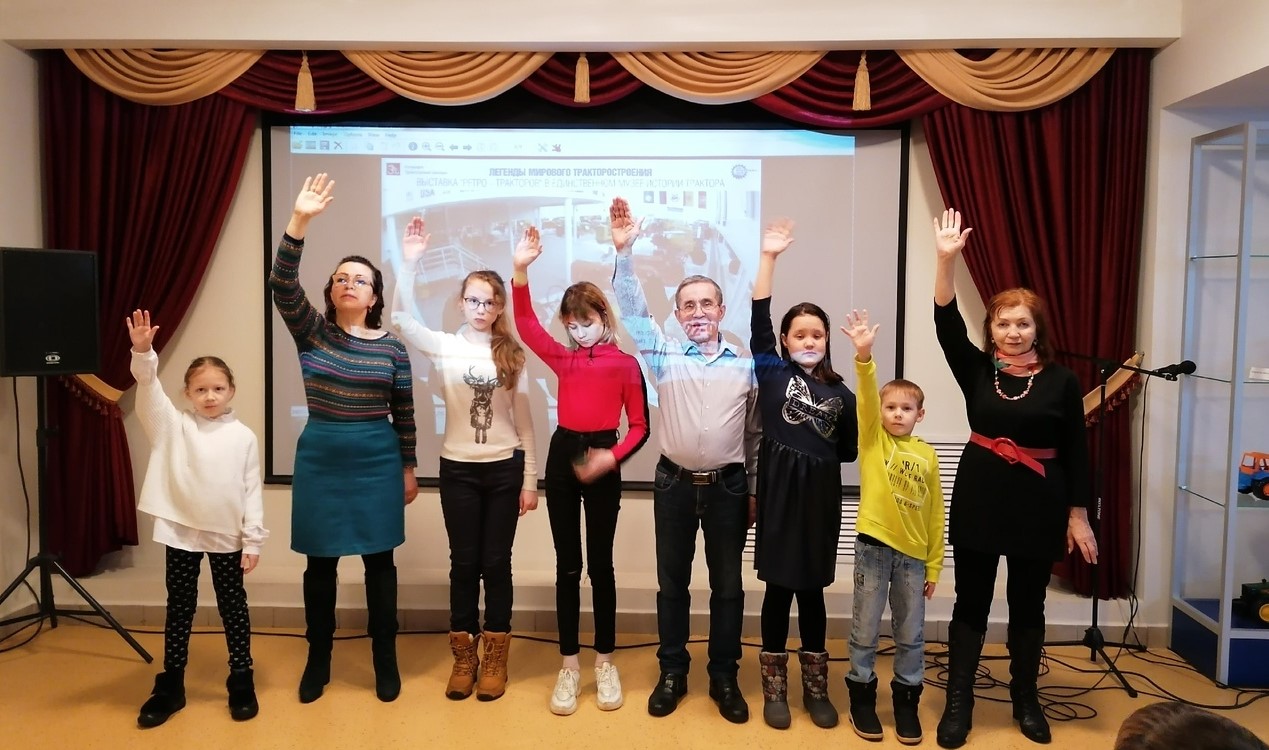 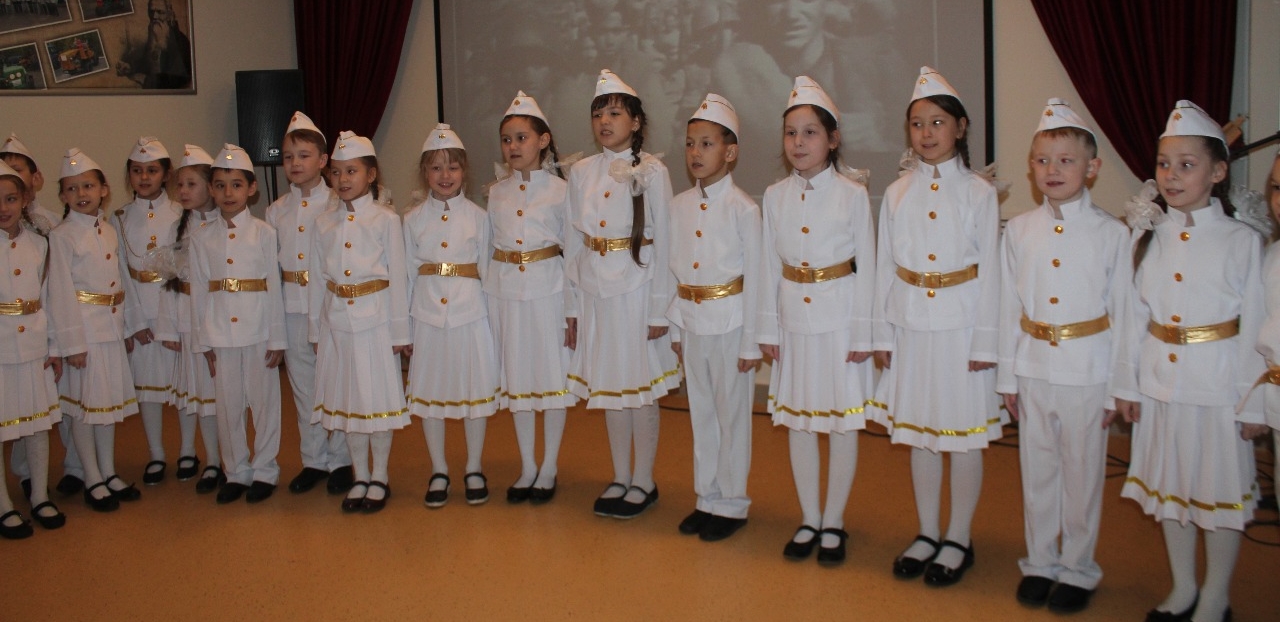 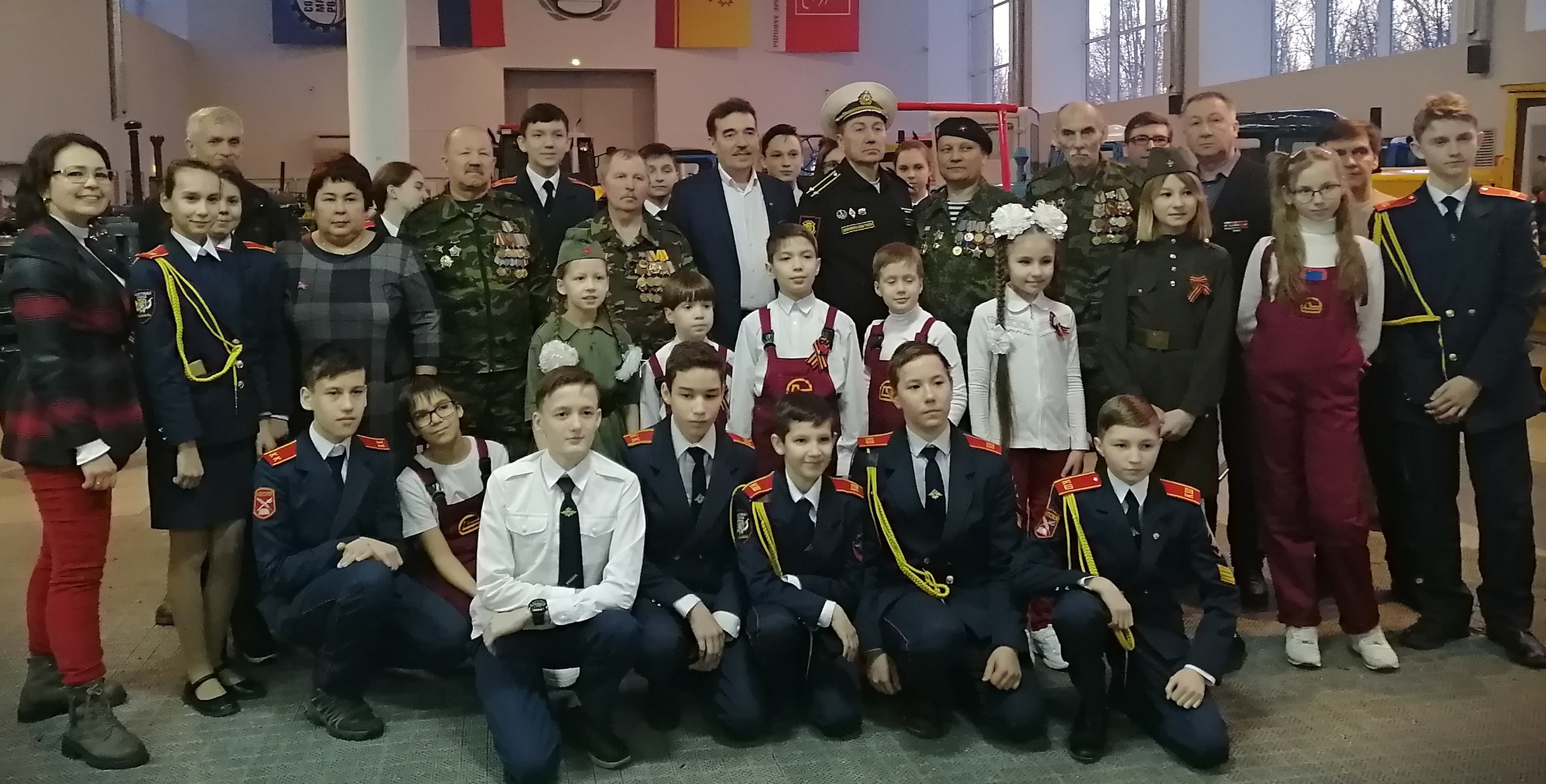 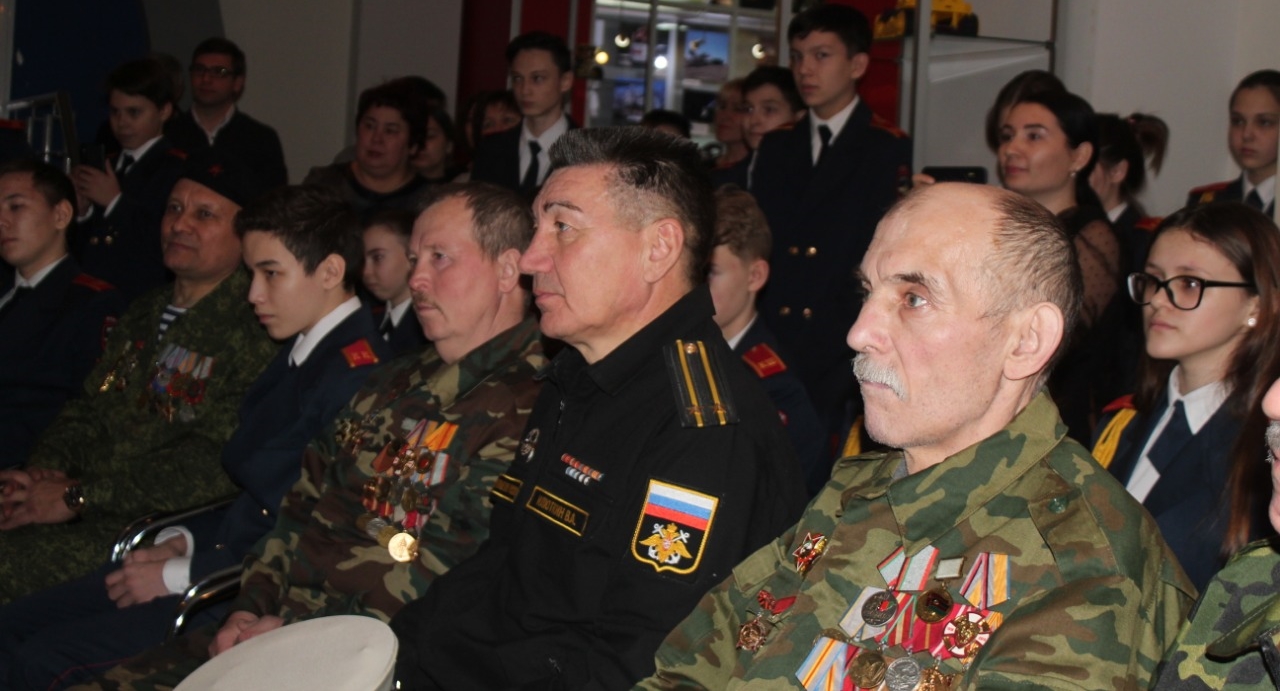 Реализовано_ Подготовка к празднованию 75-тилетия Победы в Великой Отечественной Войне
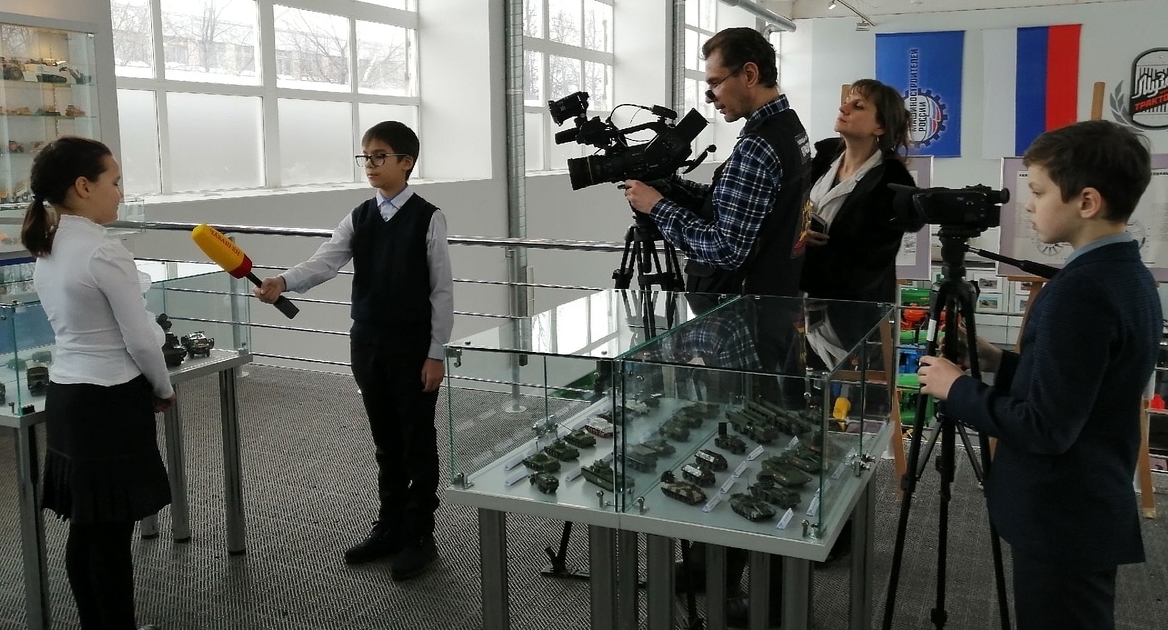 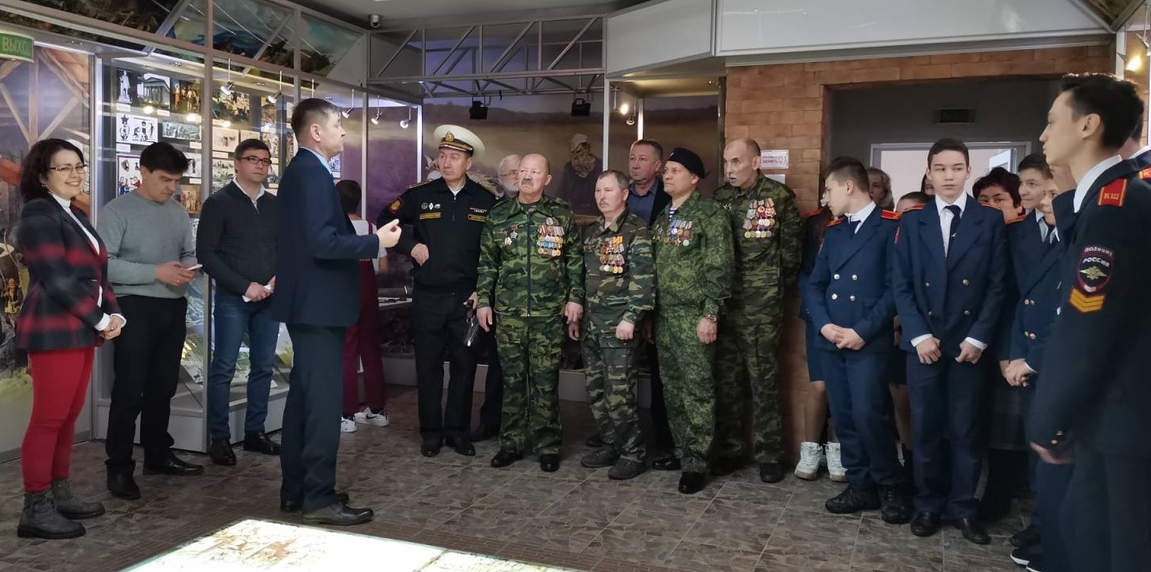 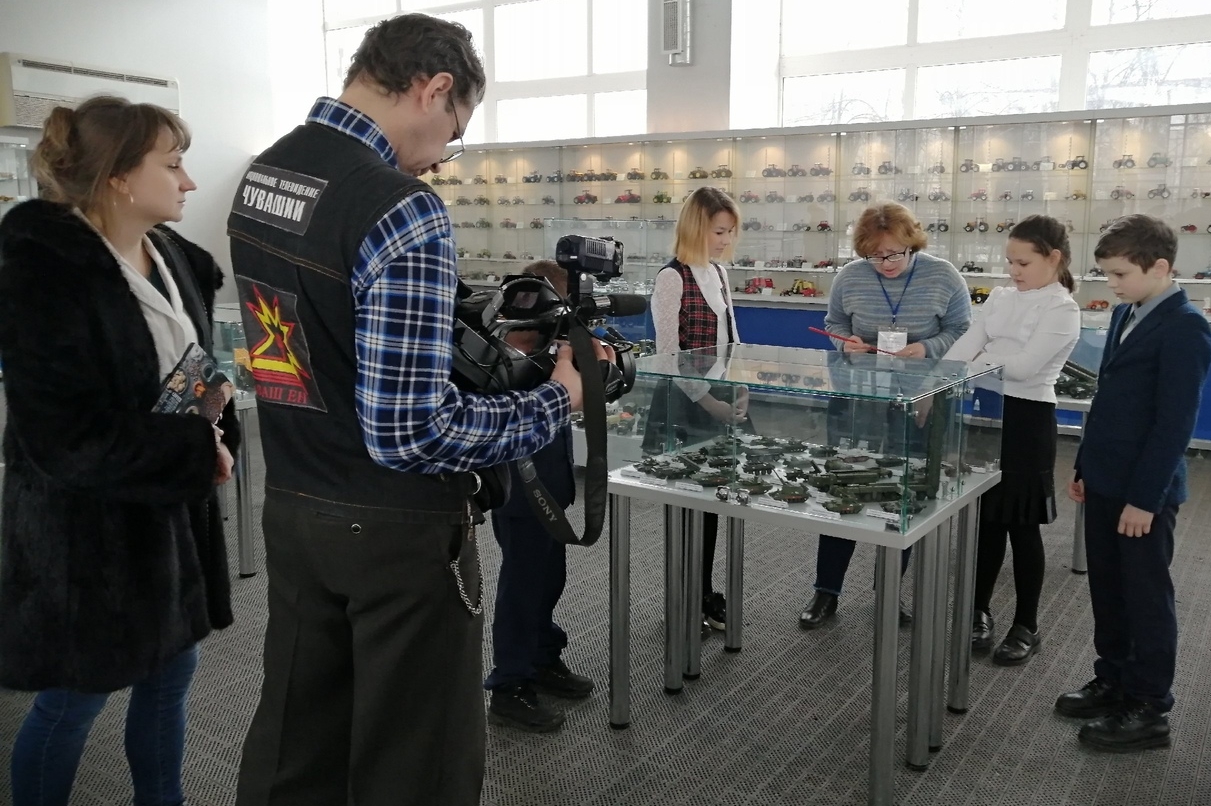 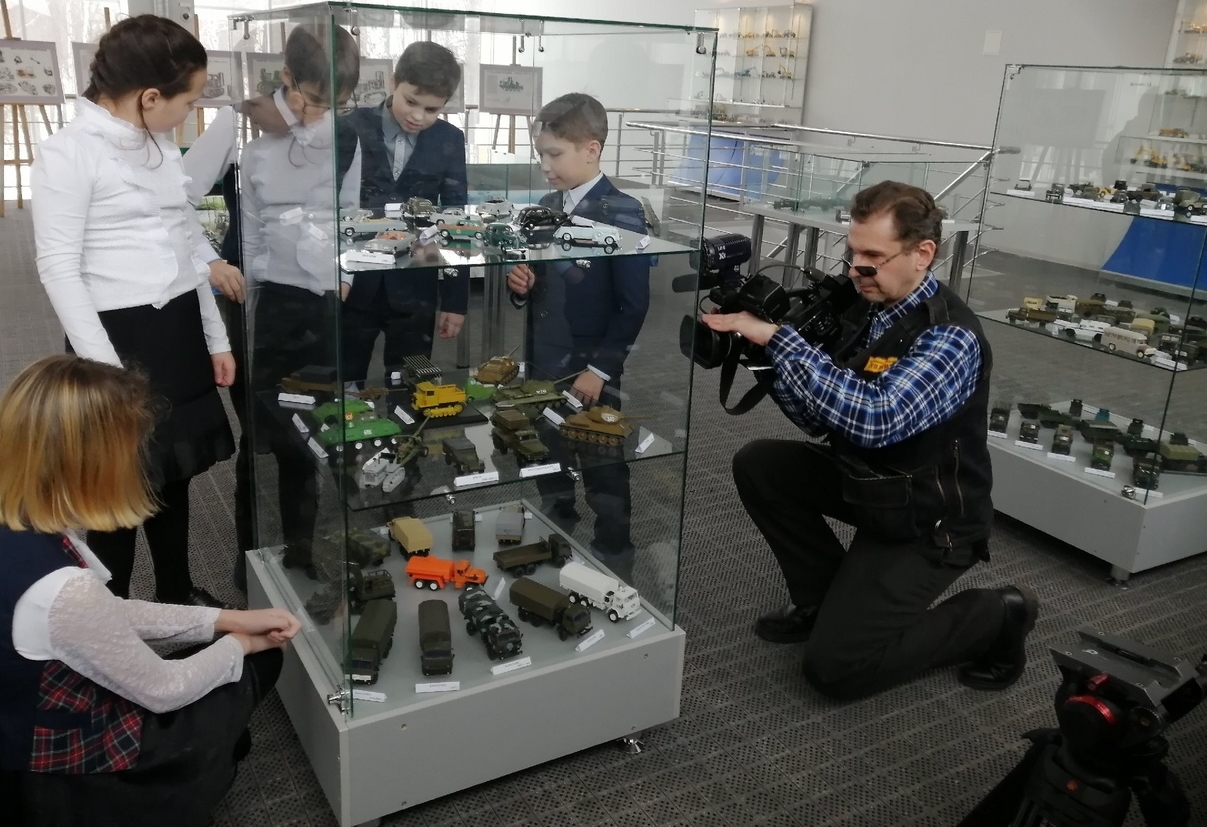 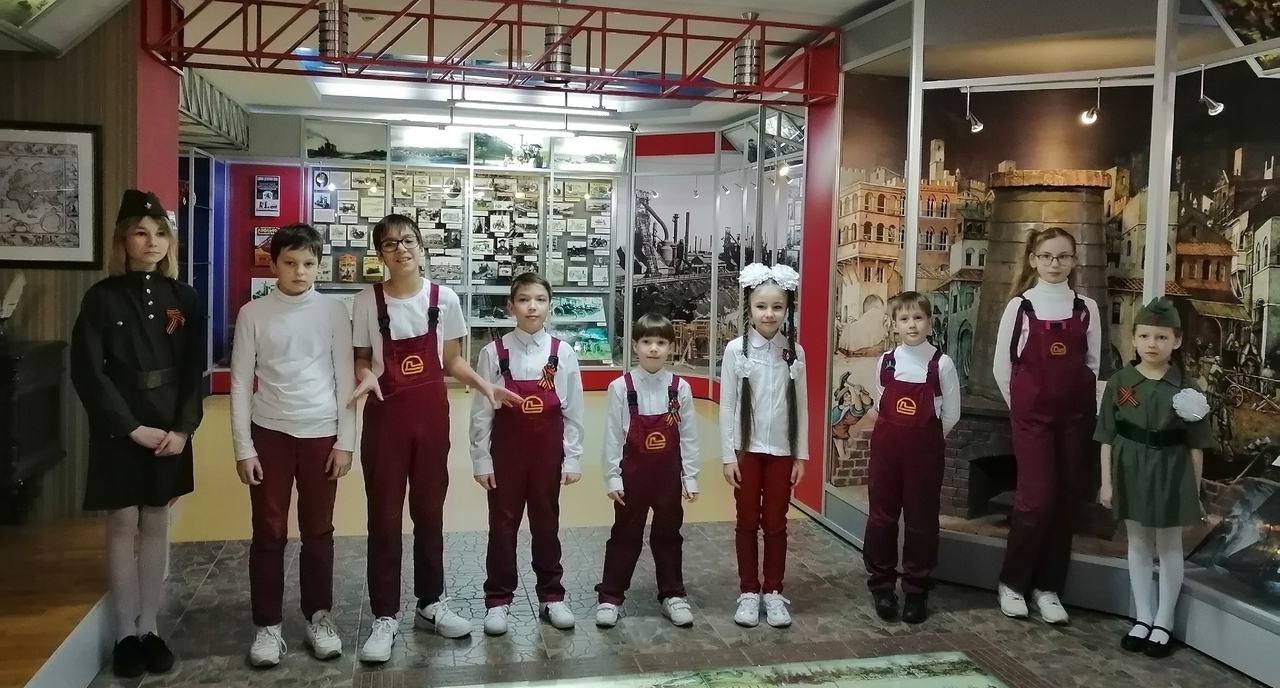 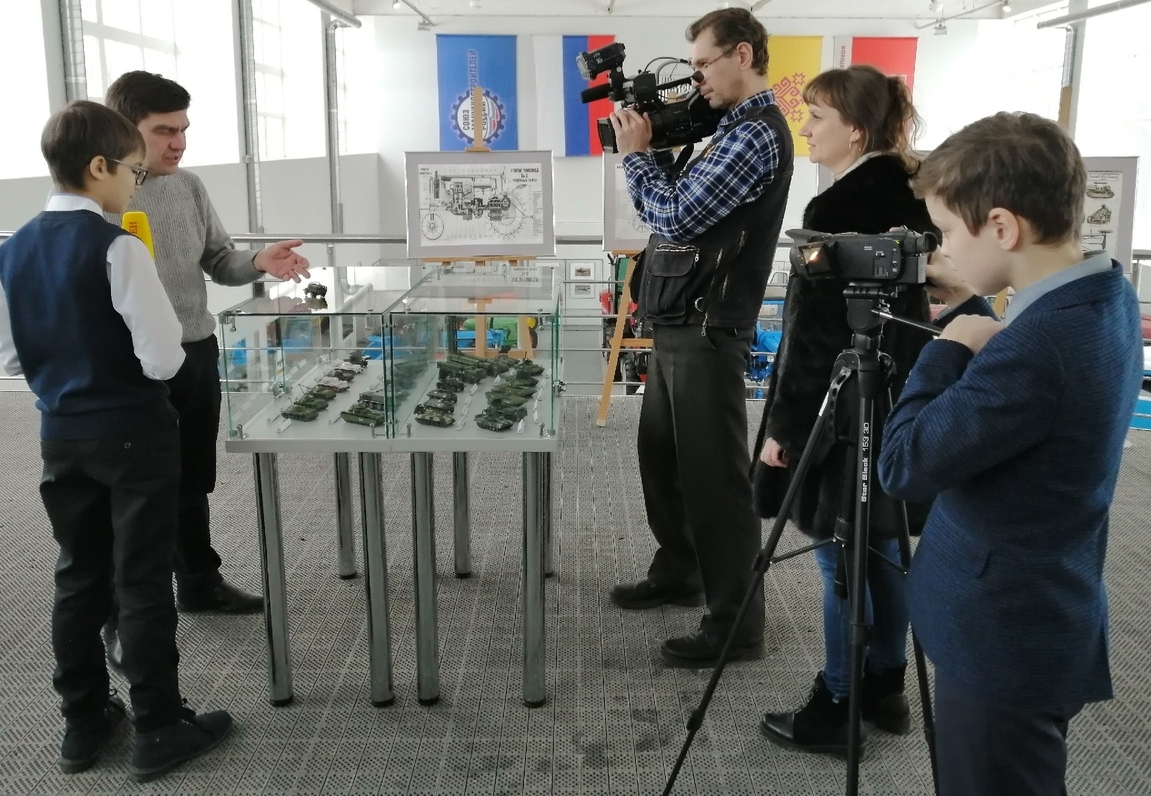 Помощь ветеранам войны и труда. Ролики, посвященные Великой Победе.
План на 1 пол. 2020г.
19